Automotive Technology: Principles, Diagnosis, and Service
Seventh Edition
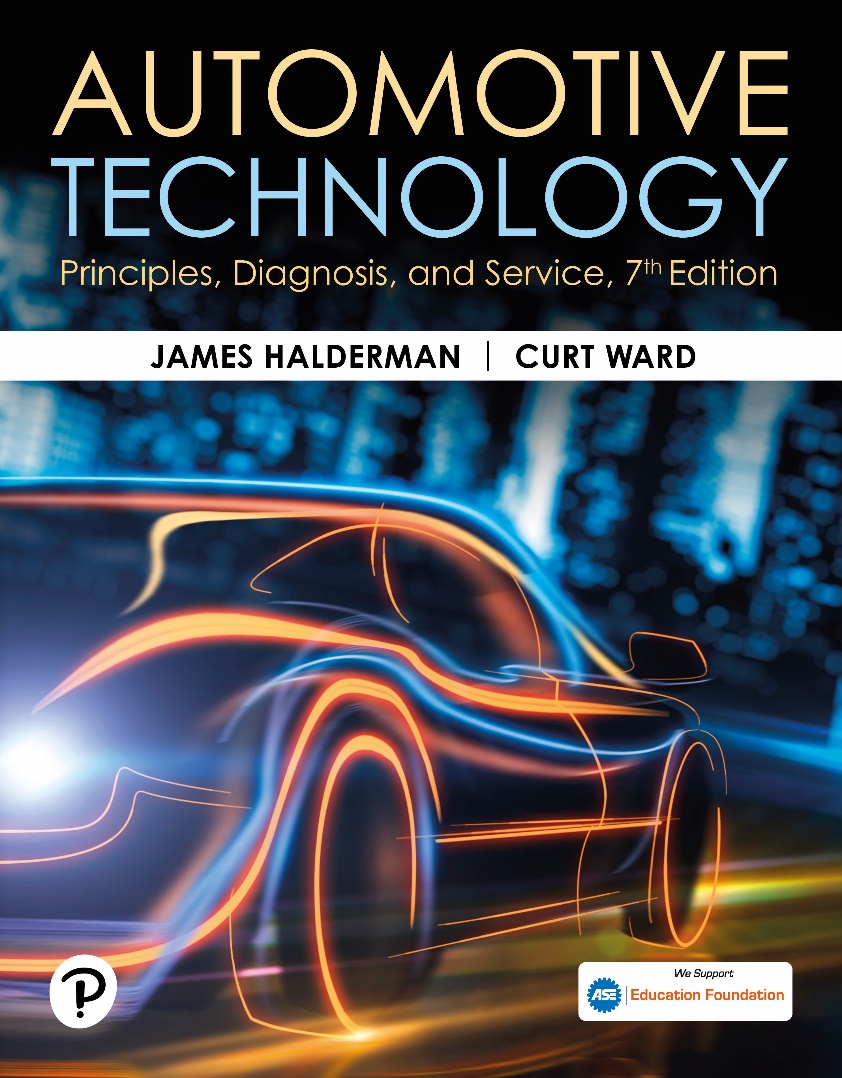 Chapter 82
Catalytic Converters
Copyright © 2023 Pearson Education, Inc. All Rights Reserved
[Speaker Notes: INSTRUCTOR NOTE: This presentation includes text explanation notes, you can use to teach the course.  When in SLIDE SHOW mode, you RIGHT CLICK and select SHOW PRESENTER VIEW, to use the notes.]
Learning Objectives
82.1 Explain the purpose, function, construction, and operation of catalytic converters.
82.2 Describe catalytic converter performance in OBD-II vehicles.
82.3 Discuss the diagnosis of catalytic converters.
82.4 Discuss the replacement of catalytic converters..
Catalytic Converters (1 of 3)
Purpose and Function
After-treatment device used to reduce exhaust emissions outside of the engine.
Catalytic Converter Construction
Most catalytic converters are constructed of a ceramic material in a honeycomb shape with square openings for the exhaust gases.
Substrate is then coated with a porous aluminum material called the washcoat.
Catalytic materials are then applied on top of the washcoat.
Catalytic Converters (2 of 3)
Catalytic Converter Operation
Substrate contains small amounts of rhodium, palladium, and platinum.
Elements act as catalysts.
Converter should have a 14.7:1 air–fuel ratio, but can use a mixture that varies slightly.
Converter Light-Off Temperature
Must be heated to its light-off temperature of close to 500°F (260°C) before it begins working.
Catalytic Converters (3 of 3)
Converter Usage
A catalytic converter must be located as close as possible to the exhaust manifold to work effectively.
Some vehicles have used a small, quick heating oxidation converter, called a preconverter or a pup (mini) converter, that connects directly to the exhaust manifold outlet.
O B D-I I Catalytic Converter Performance
The P C M determines if the catalytic converter is ready for testing based on specific conditions, which may vary by vehicle make, model, and year.
Figure 82.1 Catalytic Converter
Most catalytic converters are located as close to the exhaust manifold as possible, as seen in this display of a Chevrolet Corvette
[Speaker Notes: TECH TIP: Catalytic Converters
Catalytic converters start a chemical reaction, but do not enter into the chemical reaction. Therefore, catalytic converters neither wear out nor die of old age. If a catalytic converter is found to be defective (nonfunctioning or clogged), look for the root cause. Items that should be checked when a defective catalytic converter is discovered include all components of the ignition and fuel systems. Excessive unburned fuel can cause the catalytic converter to overheat and fail. The oxygen sensor must be working and fluctuating from 0.5 to 5 Hz (times per second) to provide the necessary air–fuel mixture variations for maximum catalytic converter efficiency.]
Figure 82.2 Base Materials
The base material, called the substrate, is used to support the wash coat, which is a porous material that is used to hold the catalyst materials
Figure 82.3 Operation
3-way catalytic converter first separates the NOx into nitrogen and oxygen and then converts the HC and CO into harmless water (H2O) and carbon dioxide (CO2). The nitrogen (N) passes through the converter and exits the tailpipe and enters the atmosphere, which is about 78% nitrogen
Animation: Catalytic Converter Operation(Animation will automatically start)
Animation: Catalytic Converter (2004+)(Animation will automatically start)
Figure 82.4 Converter Sections
The small oxidation section of the converter helps build heat for the reduction section to reduce N Ox emissions in the rear brick on most newer vehicles. Older catalytic converters had the reduction brick first then the oxidation brick. Since about 2007, the allowable NOx levels were greatly reduced and the engines became more efficient at controlling HC and CO and that was when the position of the bricks were changed.
O B D-I I Catalytic Converter Performance
When the three-way converter (T W C) is operating as it should, the postconverter H O 2 S is far less active than the preconverter sensor.
Converter Damaging Conditions
Contamination
Excessive temperatures
Improper air–fuel mixtures
Question 1: ?
What is the function of the catalytic converter?
Answer 1
The function of the catalytic converter is to reduce exhaust emissions outside the engine.
Figure 82.5 Upstream/Downstream
The OBD-II catalytic converter monitor compares the signals of upstream and downstream oxygen sensors to determine converter efficiency
Figure 82.6 Waveform
The waveform of a downstream O2S sensor from a properly functioning converter shows little, if any, activity
Figure 82.7 Stoichiometric Ratio
The highest catalytic converter efficiency occurs when the air–fuel mixture is about 14.7:1
Frequently Asked Question: Can a Catalytic Converter Be Defective without Being Clogged?
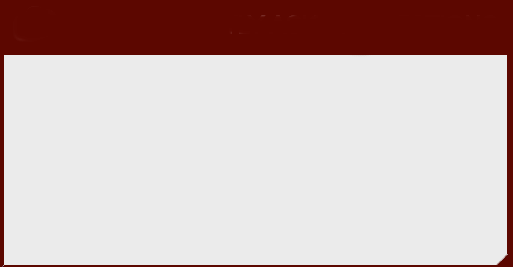 ?   Frequently Asked Question
Can a Catalytic Converter Be Defective without Being Clogged?  Yes. Catalytic converters can fail by being chemically damaged or poisoned without being mechanically clogged. Therefore, the catalytic converter should be tested not only for physical damage (clogging) by performing a back pressure or vacuum test and a rattle test, but also for temperature rise, usually with a pyrometer or propane test, to check the efficiency of the converter.
Question 2: ?
How does the engine control module monitor the performance of the catalytic converter?
Answer 2
By monitoring the switch rate of the downstream oxygen sensor as compared to the switch rate of the upstream oxygen sensor.
Diagnosis Catalytic Converters (1 of 3)
Tap Test
If the substrate inside the converter is broken, the converter rattles when hit. If the converter rattles, a replacement converter is required.
Testing Back Pressure with a Gauge
Exhaust system back pressure can be measured directly by installing a pressure gauge in an exhaust opening.
Diagnosis Catalytic Converters (2 of 3)
Testing for Back Pressure Using a Vacuum Gauge
An exhaust restriction can be tested indirectly by checking the intake manifold vacuum with the engine operating at a fast idle speed (about 2,500 R P M).
Testing a Catalytic Converter for Temperature Rise
To test the converter, operate the engine at 2,500 R P M for at least two minutes to fully warm the converter. Measure the inlet and the outlet temperatures using an infrared pyrometer.
Diagnosis Catalytic Converters (3 of 3)
Catalytic Converter Efficiency Test
Efficiency of catalytic converter 
Determined using an exhaust gas analyzer.
Figure 82.8 Failed Substrate
A catalytic converter that rattles when tapped was removed, and the substrate, or what was left of it, fell out. This converter has to be replaced and the root cause of why it failed found and corrected
Figure 82.9 Back-Pressure Tool
A back pressure tool can be made by using an oxygen sensor housing and epoxy or braze to hold the tube to the housing
Animation: Exhaust Back-Pressure Measure(Animation will automatically start)
Figure 82.10  Melted Converter
This partially melted catalytic converter tested okay at idle, but had excessive back pressure at higher engine speeds
Figure 82.11 Temperature Difference
The temperature of the outlet should be at least 10% hotter than temperature of inlet. If a converter is not working, the inlet temperature is hotter than the outlet temperature
Animation: Catalytic Converter Temperature Test(Animation will automatically start)
Question 3: ?
How can catalytic converter be diagnosed?
Answer 3
A tap test, a pressure test, a vacuum test, a temperature test, and an efficiency test.
Figure 82.12 Replacing Converter
Whenever replacing a catalytic converter with a universal unit, first measure the distance between the rear brick and the center of the rear oxygen sensor. Be sure that the replacement unit is installed to the same dimension
[Speaker Notes: TECH TIP: Aftermarket Catalytic Converters
Some replacement aftermarket (non-factory) catalytic converters do not contain the same amount of cerium as the original part. Cerium is the element that is used in catalytic converters to store oxygen. As a result of the lack of cerium, the correlation between the oxygen storage and the conversion efficiency may be affected enough to set a false diagnostic trouble code (P0422).
NOTE: If an aftermarket converter is being installed, be sure that the distance between the rear of the catalyst block is the same distance from the rear oxygen sensor as the factory converter to be ensured of proper operation. Always follow the instructions that come with the replacement converter. ● SEE FIGURE 82–12.]
Catalytic Converter Replacement Guidelines
If a converter is replaced on a vehicle with less than 80,000 miles or eight years, depending on the year of the vehicle, an original equipment catalytic converter must be used as a replacement.
Catalytic Converter-Related Diagnostic Trouble Codes
Engine Performance Videos and Animations
Videos Link: (A8) Engine Performance Videos
Animations Link: (A8) Engine Performance Animations
Copyright
This work is protected by United States copyright laws and is provided solely for the use of instructors in teaching their courses and assessing student learning. Dissemination or sale of any part of this work (including on the World Wide Web) will destroy the integrity of the work and is not permitted. The work and materials from it should never be made available to students except by instructors using the accompanying text in their classes. All recipients of this work are expected to abide by these restrictions and to honor the intended pedagogical purposes and the needs of other instructors who rely on these materials.
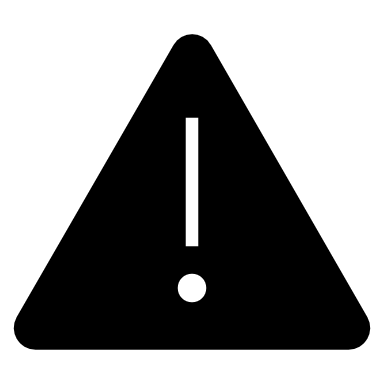